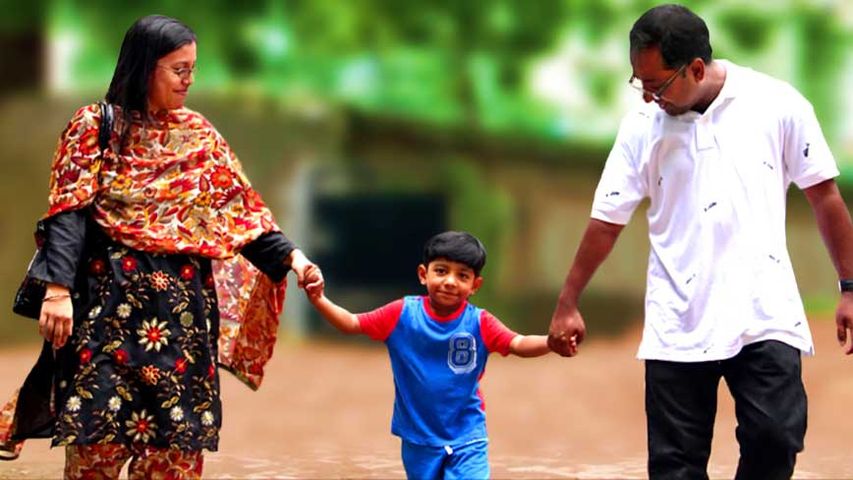 Welcome
IDENTITY
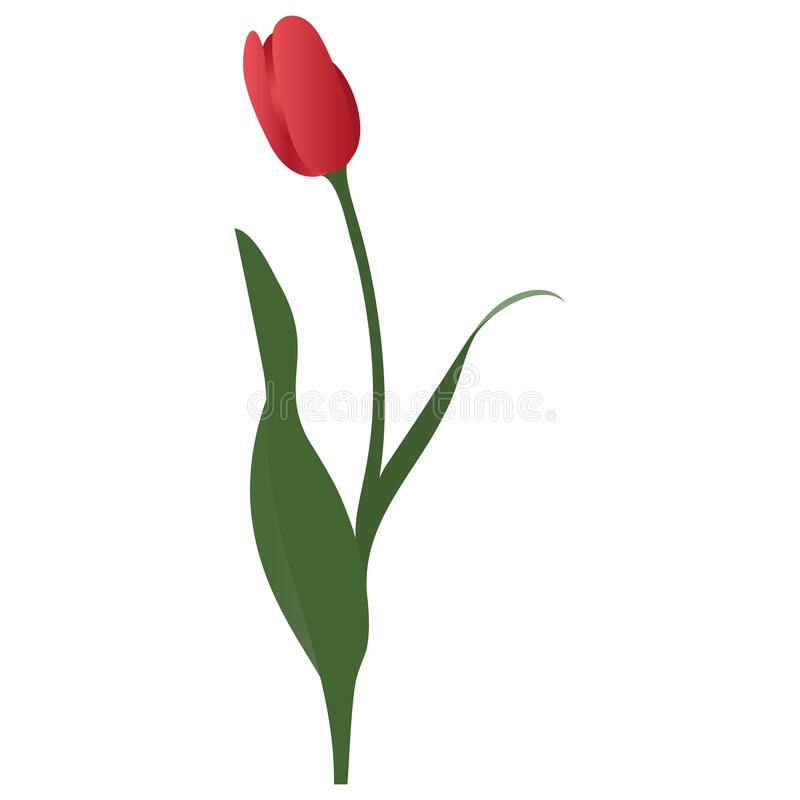 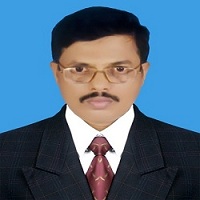 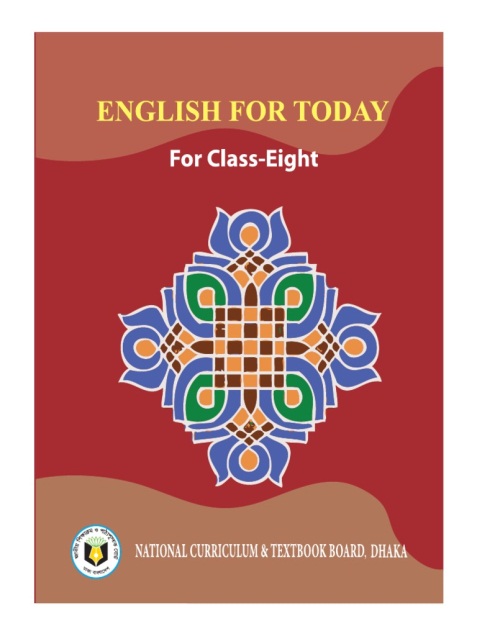 Md. Saiful Islam Chowdhury
                  Senior Teacher
C.  J.  M  High School, 
 Mohara,Chandgaon,Chittagong.
ENGLISH FOR TODAY
Class:    - Eight
Unit-5; Lesson: –One ; 
 Time: 40 Minutes.
Look at the picture
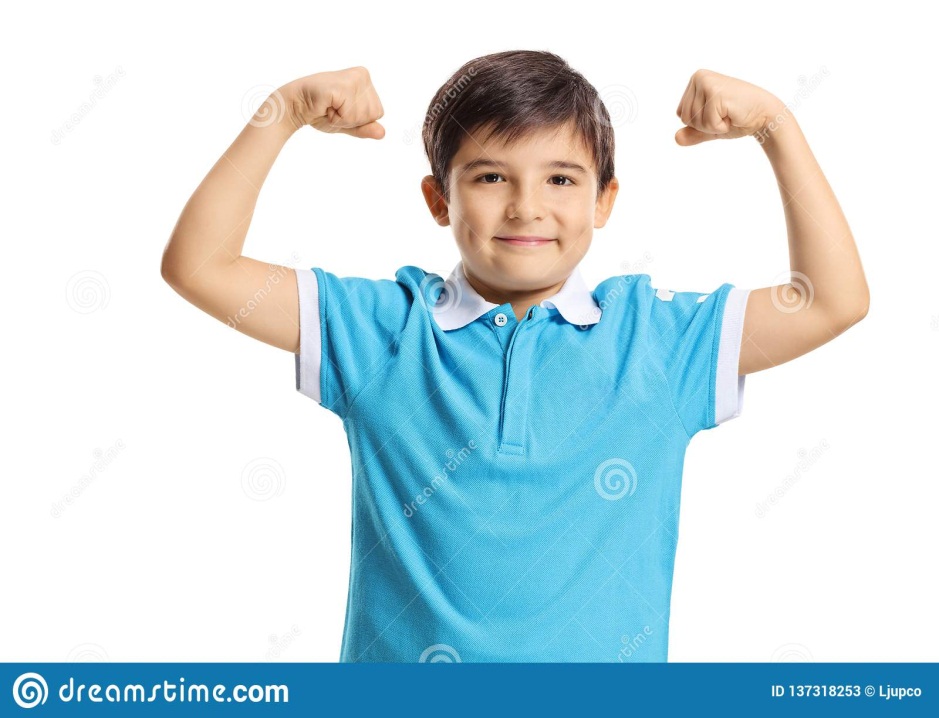 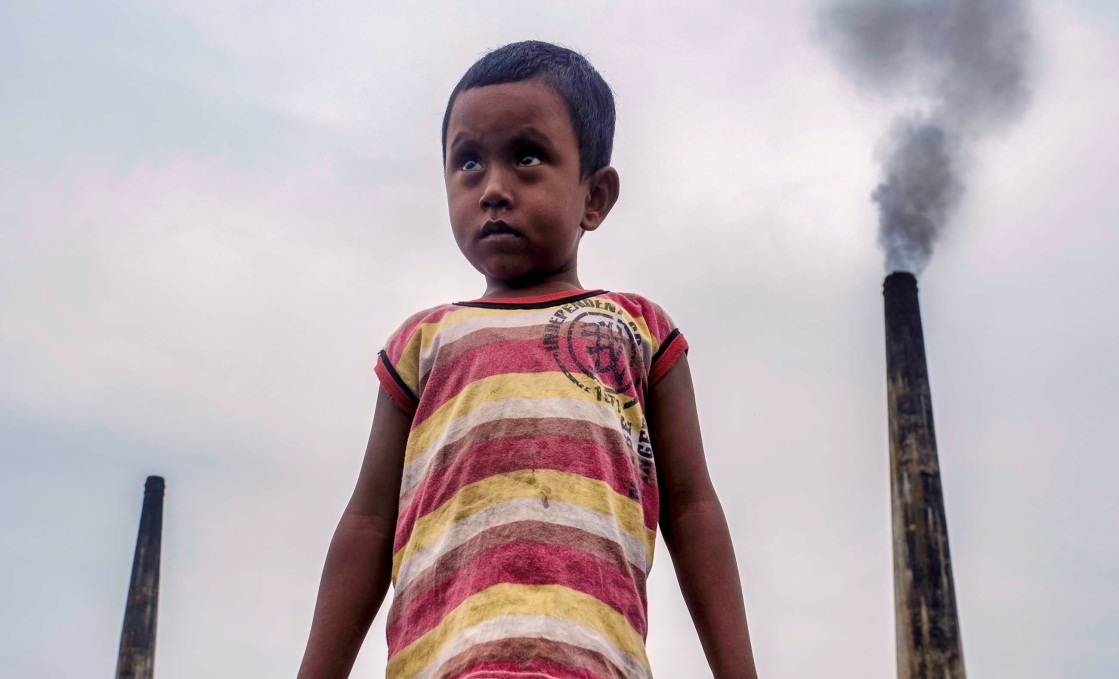 Healthy boy
Unhealthy boy
Today our Lesson is about
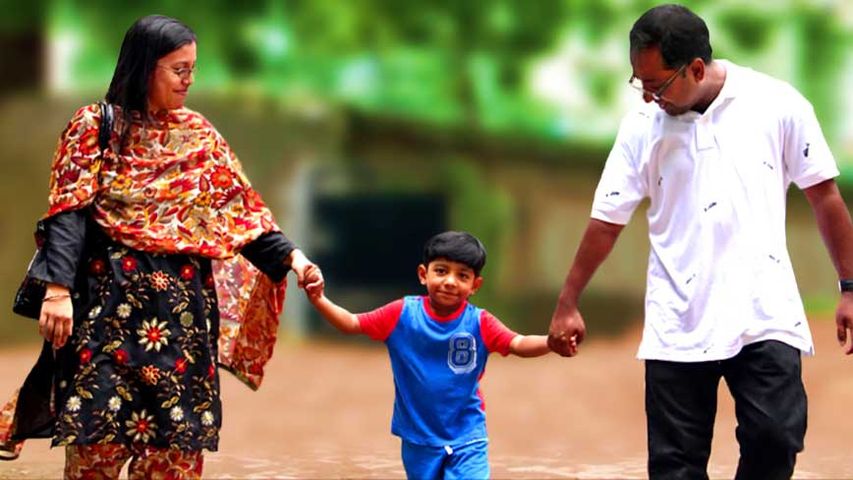 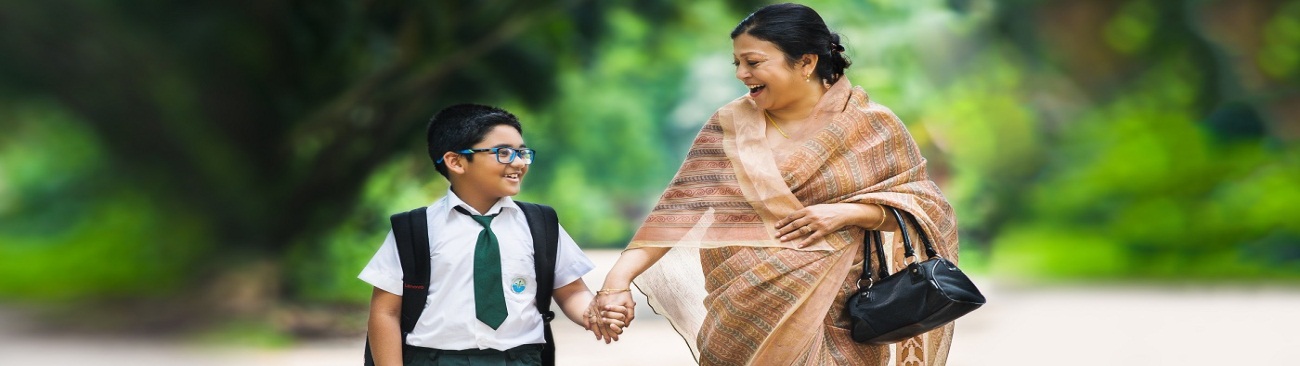 Health
Unit-5; Lesson: –One ;
Learning outcomes
After completing the Lesson students will be able to 
Read and understand texts through silent reading;
Ask and answer questions;
Write the answers to questions;
 Write a short paragraph.
Read the following passage about Health
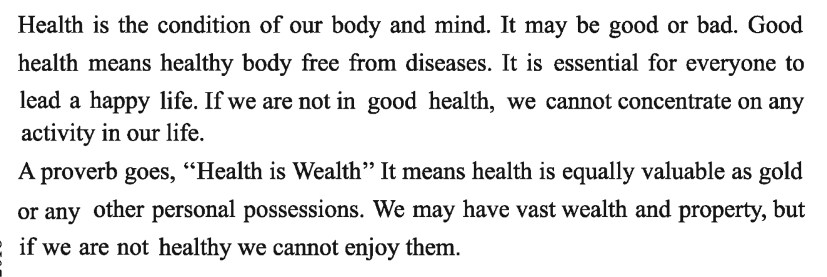 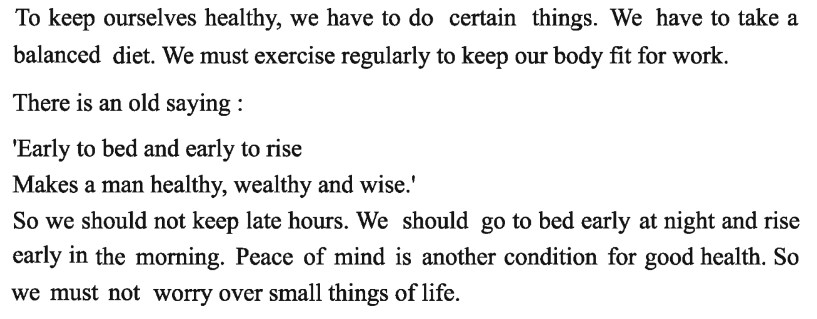 Disease
Key Word
Illness
Meaning
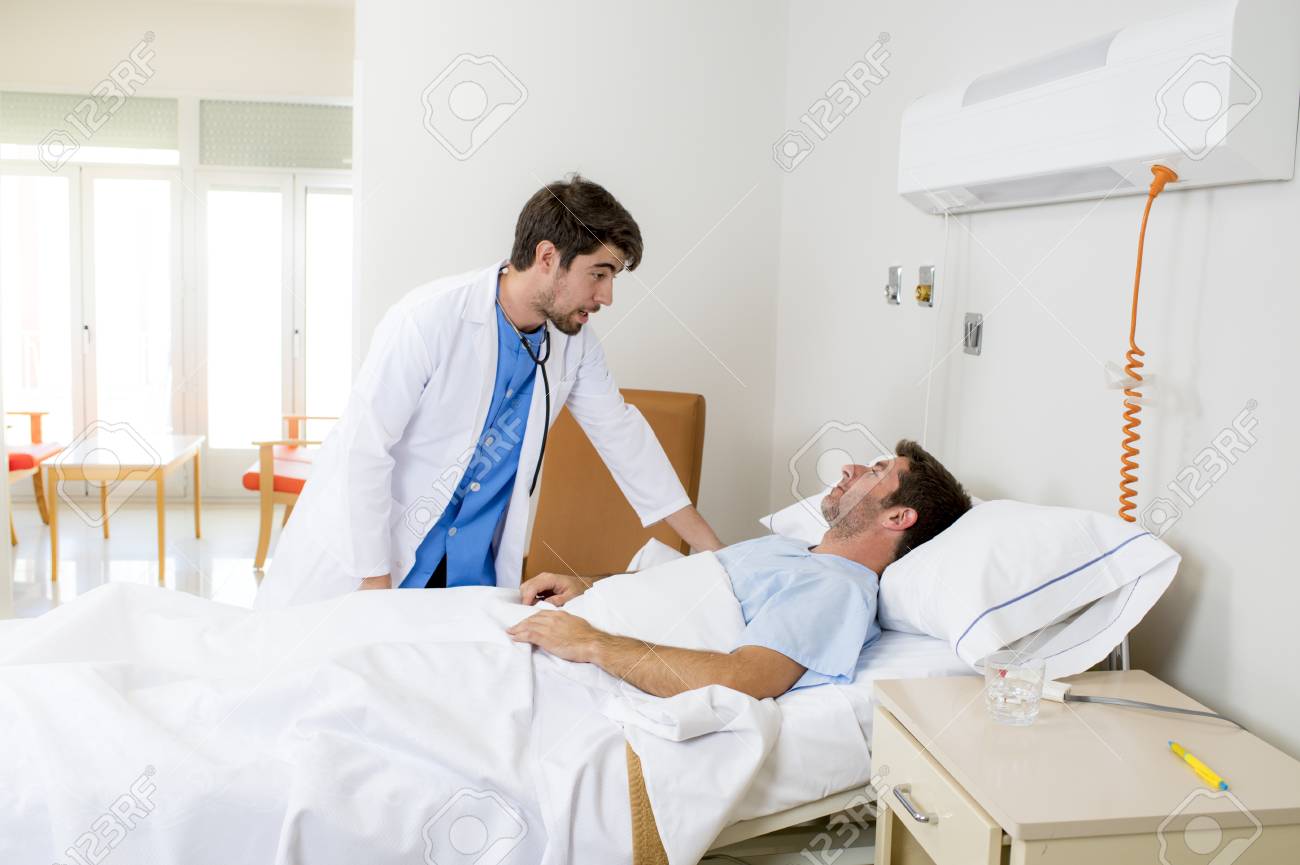 A disease known is half cured.
Essential
Key Word
Meaning
Necessary
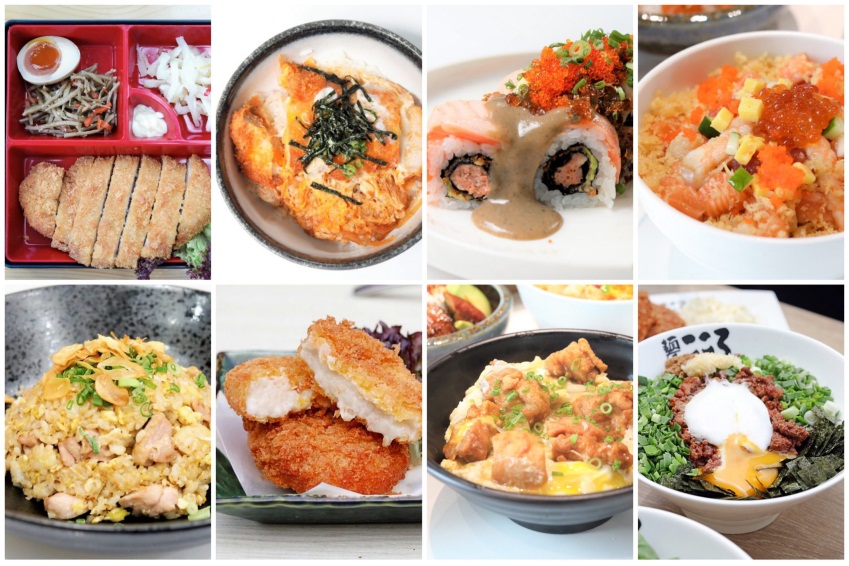 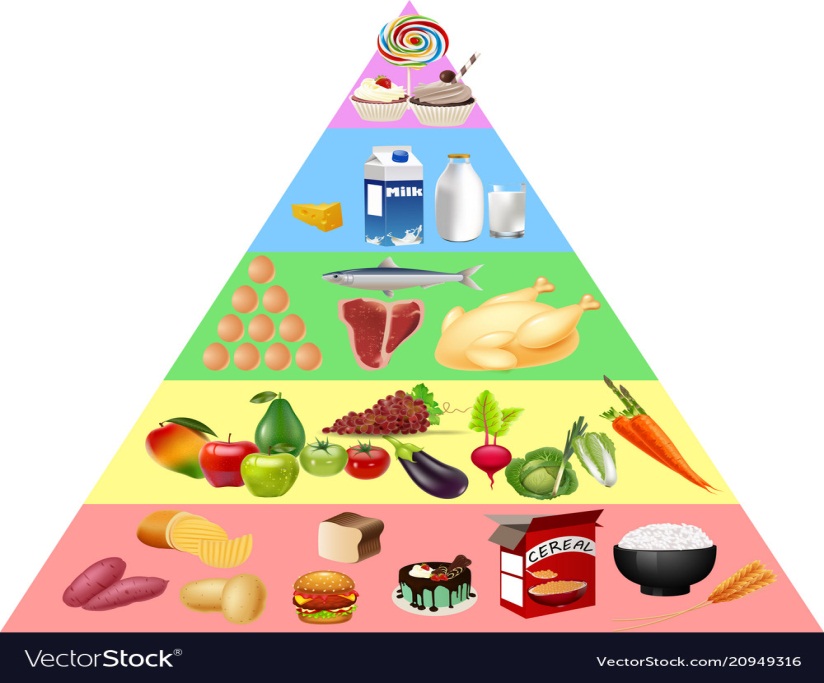 Food is essential to life.
Key Word
Concentrate
Meaning
Focus / Centralize
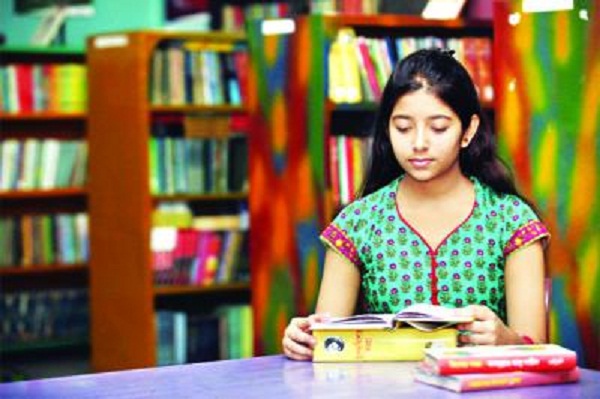 You should concentrate on your study.
Key Word
Possession
Meaning
Ownership/Authority
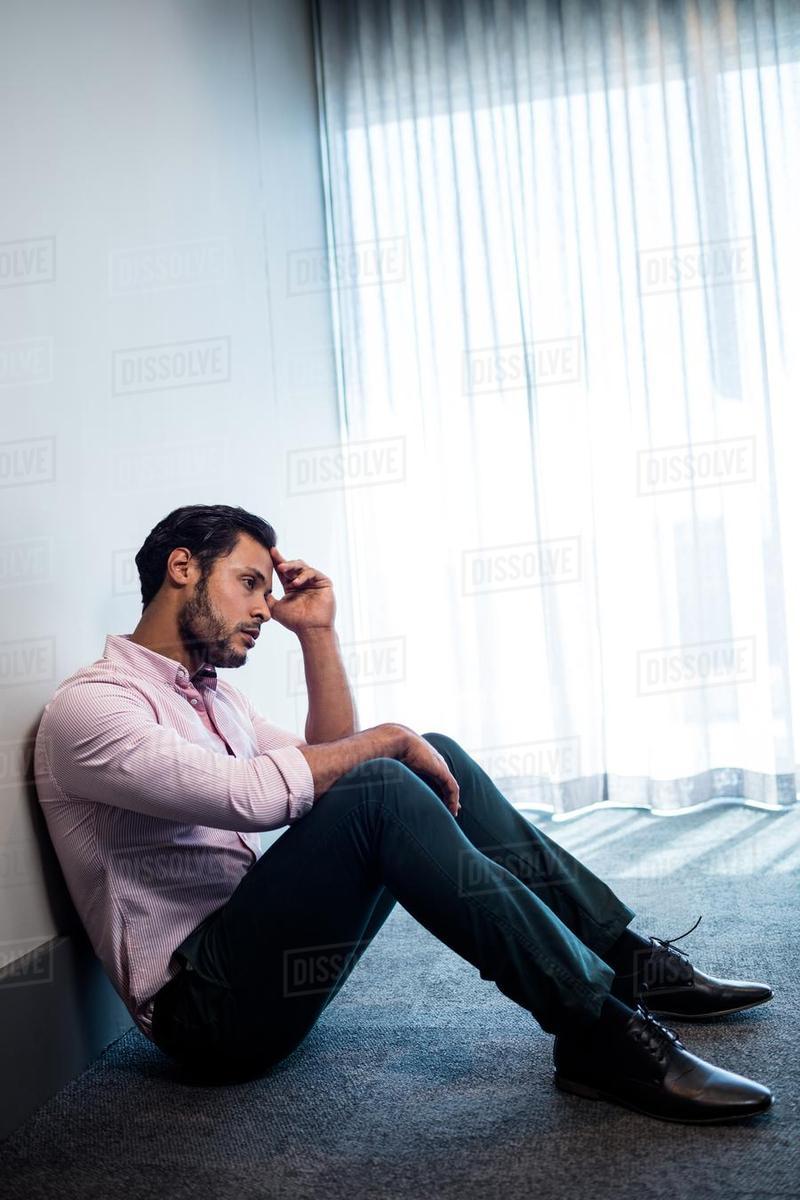 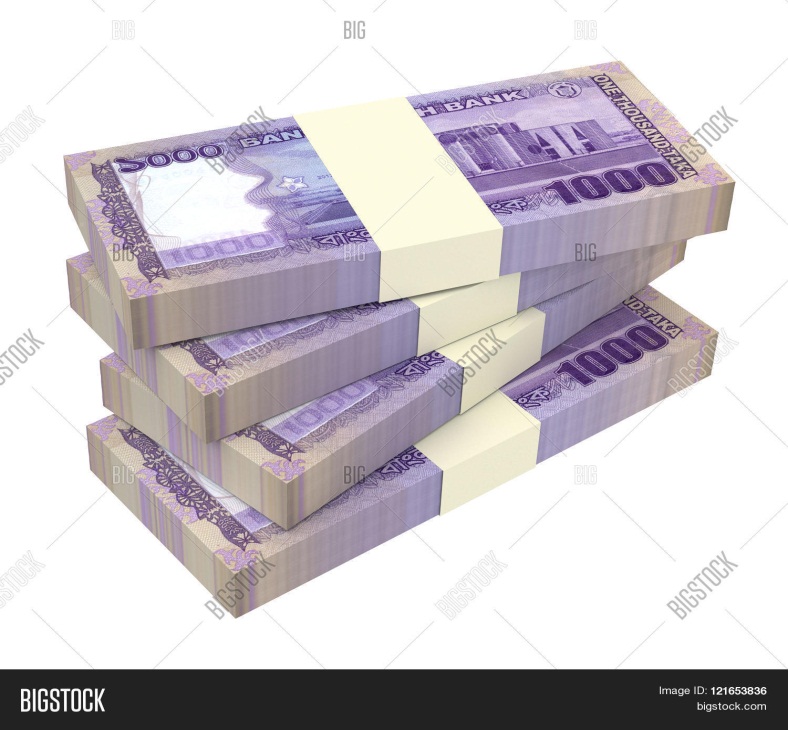 Happiness does not lie in the mere possession of money.
Proverb
Key Word
Saying
Meaning
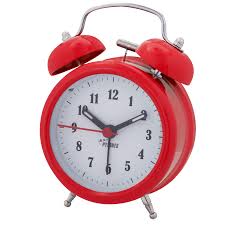 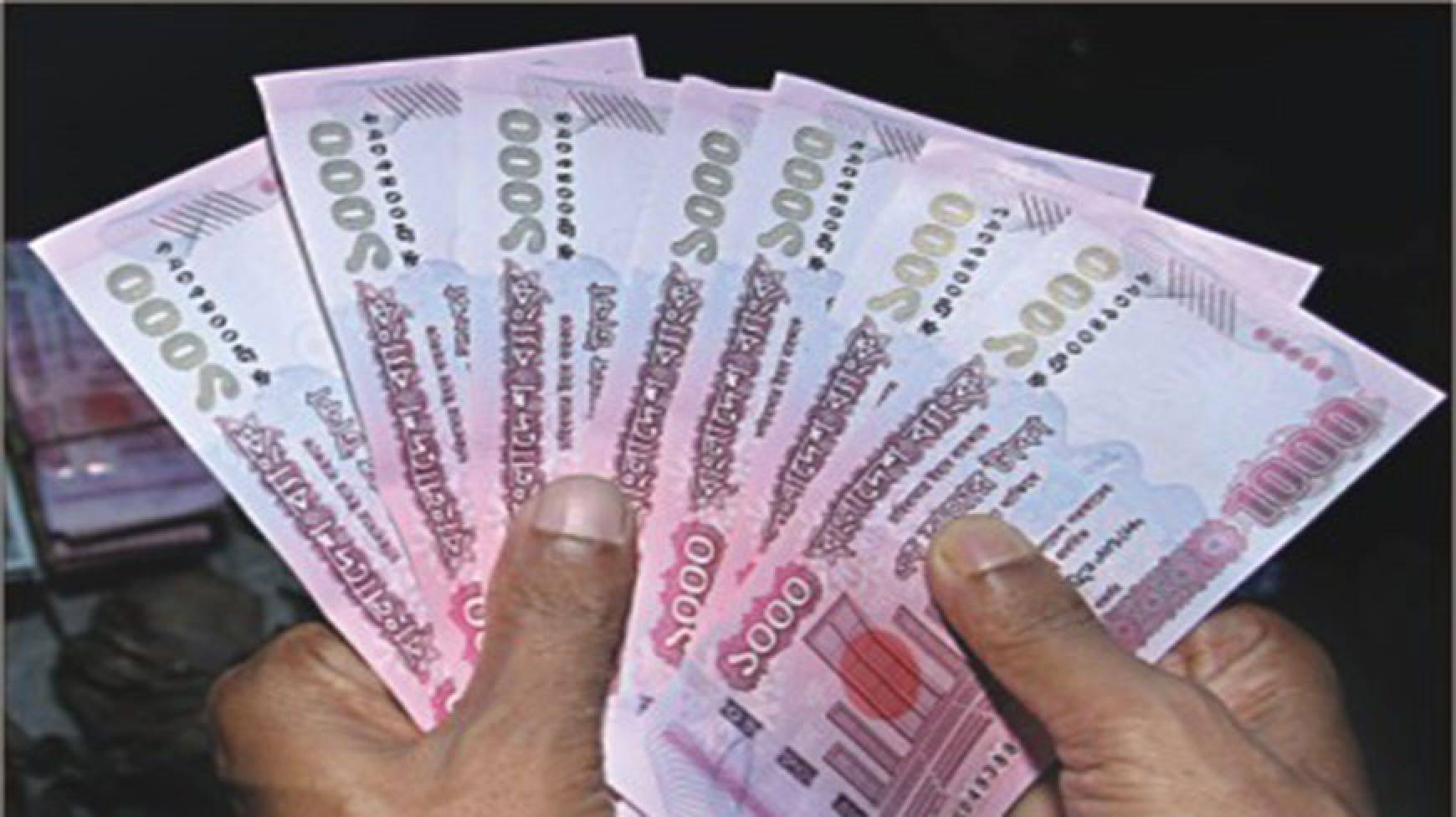 As the proverb goes,  time is money.
Key Word
Vast
Meaning
Huge
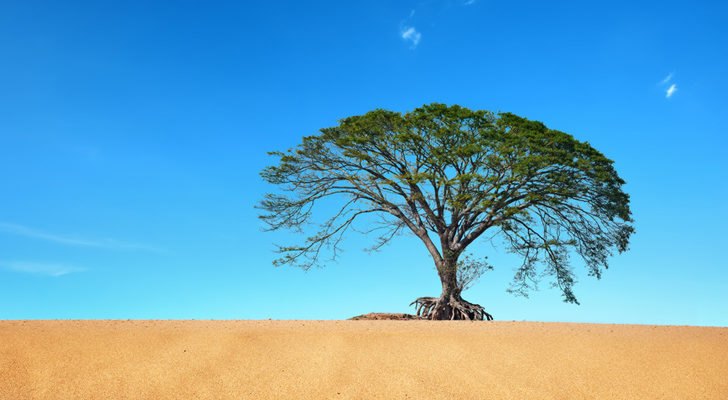 Vast areas of land have become desert.
Choose the correct answer from the alternative.
1.The physically weak person can hardly ___  on any work.
a. concentrates
b. not concentrate
d. concentrated
c. concentrate
2. The word ‘balanced’ in the text means-
b. unequal
a. fair
c. evenhanded
d. stabilized
3. The word ‘lead’ in the text means-
a. guide
b. direct
d. live
c. advance
4. The phrase ‘to keep late hours’ mean-
b. To wake up late
a. To go to bed late
d. To be late in class
c. To do things late
5. Gold is not __ valuable than health.
b. more
a. as
c. most
d. least
6. What is another condition for good health?
a. Vast property
b. Peace of mind
c. Money and power
d. Rich food
7. The word ‘activity’ in the text means-
a. pastimes
b. doings
c. movement
d. indolence
8. ‘Condition’ refers to-
a. fiction
b. tradition
c. excitement
d. situation
9. The word ‘certain’ in the text means-
a. positive
b. particular
c. several
d. sure
Read the passage and answer the following questions
1. Why is good health essential for us?
2. Why is physical exercise necessary?3. What does good health mean?
4. What is a balanced diet?
5. What are equivalent to good health?
6. What is the advice in the old saying mentioned in the passage?
Questions
1. Why is good health essential for us?
Ans: Good health is essential for us to lead a happy life.
2. Why is physical exercise necessary?
Ans: Physical exercise is necessary to keep our body fit for work.
3. What does good health mean?
Ans: Good health means healthy body free from diseases.
4. What is a balanced diet?
Ans: A balanced diet means the diet consisting of right amount of food from all six groups of foods.
5.  What are equivalent to good health?
Ans: Gold or any other possessions are equivalent to good health.
6. What is the advice in the old saying mentioned in the passage?
Ans: The advice in the old saying is that we should go to bed early and rise early.
Read the following text and fill in the gaps with appropriate words.
(d) play
(a) remains
(b) that
(c) read
(e) children
We can keep good health if we play regularly. If the body is sound, the mind also (a) ………….. .sound, We should bear in mind (b)………….. it is a very good rule to (c)………… while it is time for reading and (d)………….  while it is time for playing. Good (e) …………….do not play all day long.
Home Work
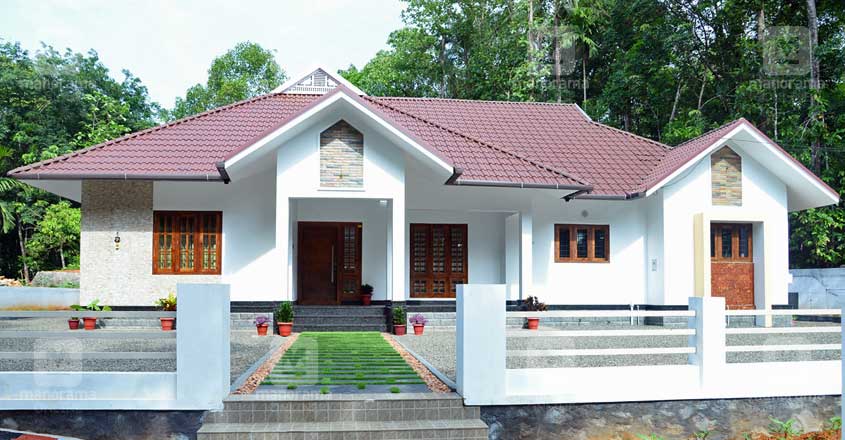 Write a paragraph about Good health
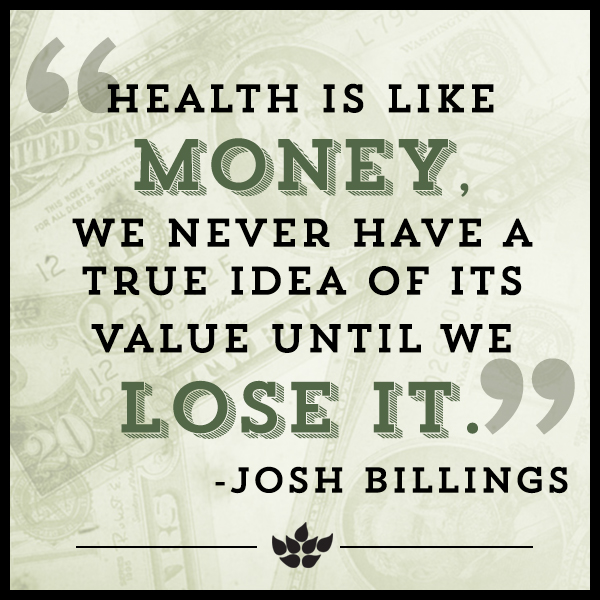 Thank   you all